The German Language Adventure:Discover Germany in 16 challengesCOALA1 November 2013Institut Français D‘Ecosse, Edinburgh
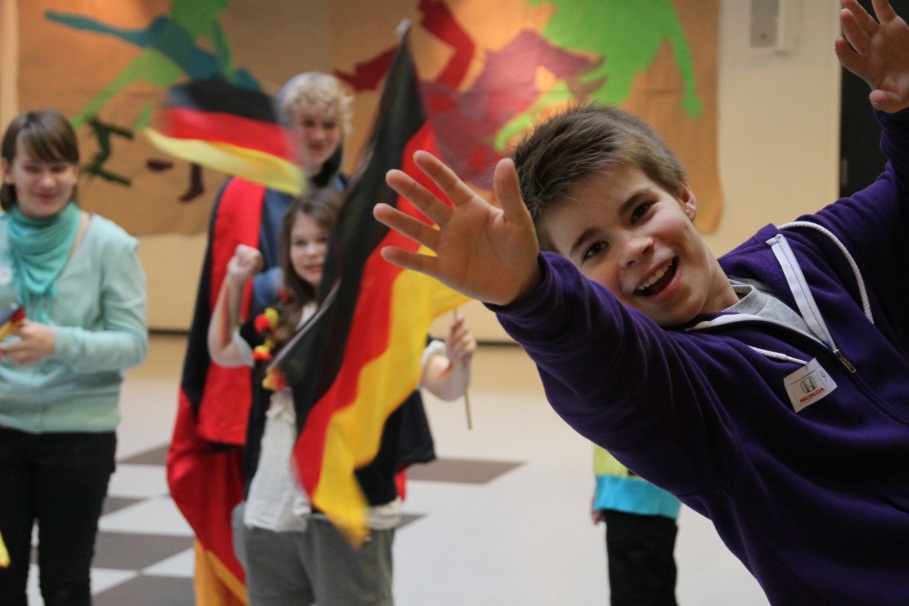 Origins
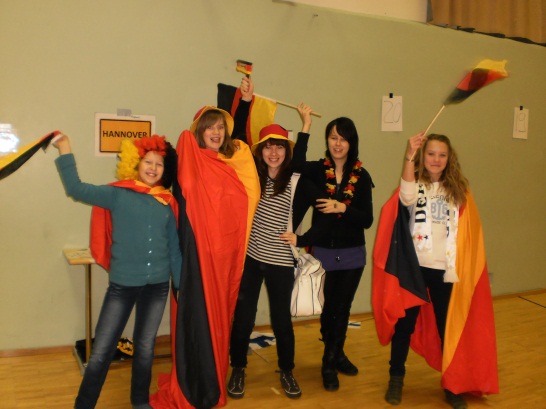 Developed in Finland  

Tested in Estonia & Finland
http://www.goethe.de/ins/gb/gla/lhr/de11459627.htm

Adapted for Schools in Scotland
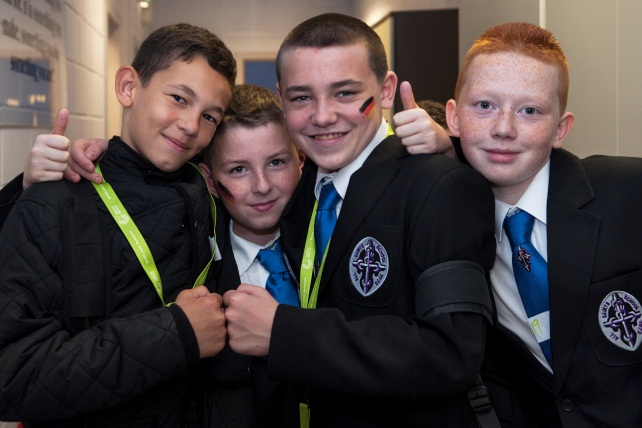 28.10.2013
Pilot
Pupils really enjoyed the event.  They found it worthwhile, interesting, and exciting and they forgot they were learning. This is true of all pupils of all abilities. 
Aileen Mullan, Chryston HS
October 2013

North Lanarkshire:
Chryston High School

City of Glasgow:
All Saints Secondary
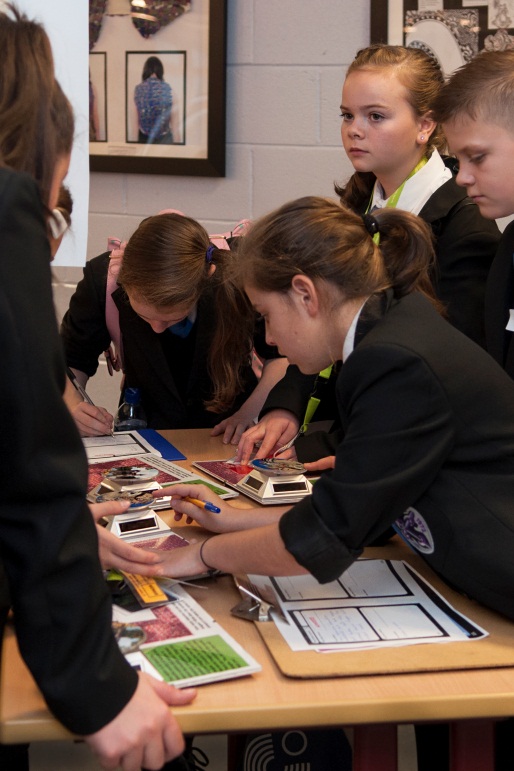 28.10.2013
Co-operations
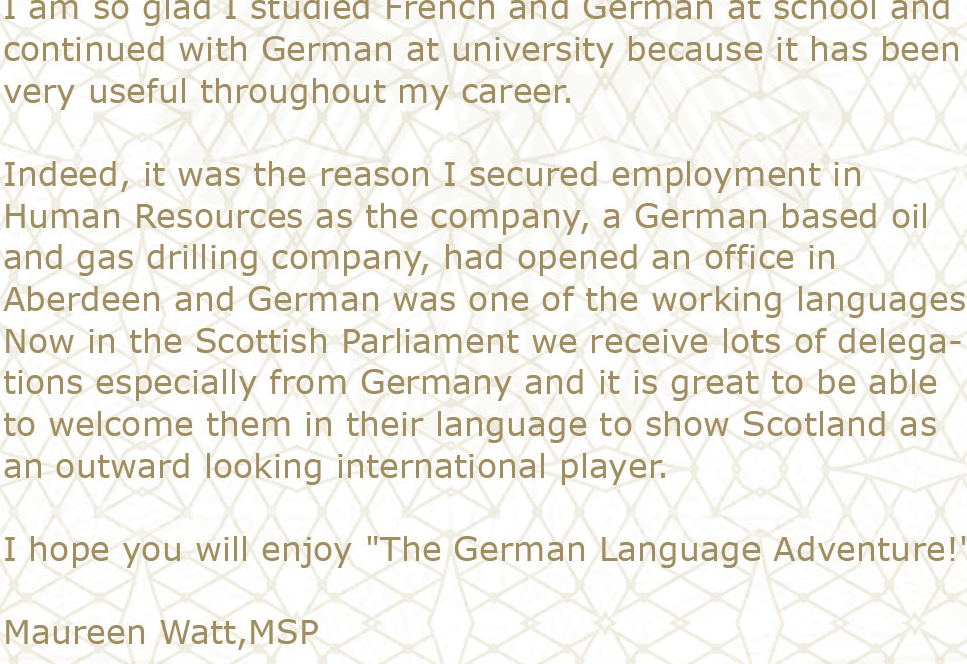 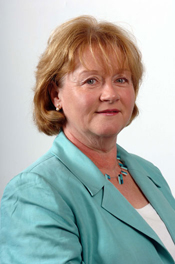 SCILT
Accompanied the pilot with valueable support and advice
Further co-operation for the activity in 2014 will be discussed
28.10.2013
Offer
A team of native German speakers will visit your school and set up a German adventure course with 16 discovery stations for a morning or afternoon of interactive German language fun. The game can be run for groups of 30-100 participants and takes about 3 hours including a prize giving ceremony at the end. The game is run by the 
German team and all materials
 are supplied by the 
Goethe-Institut.
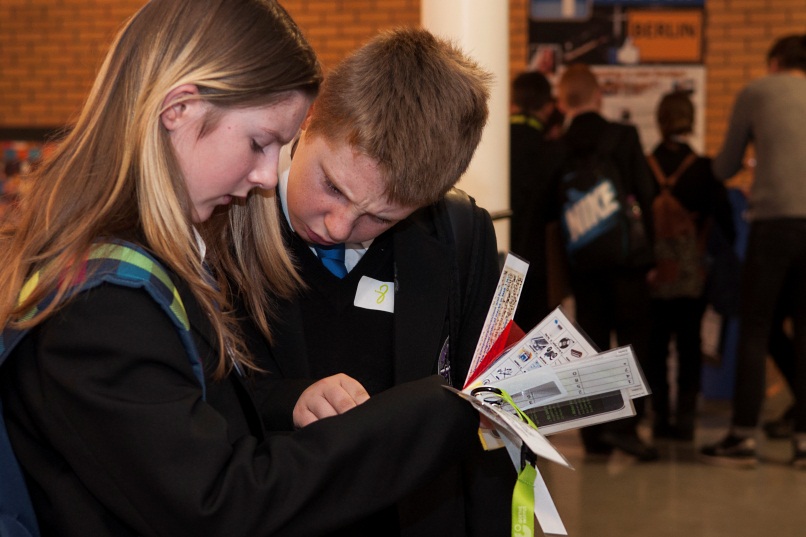 28.10.2013
Funding
‘
Funded through the Goethe-Institut and German Government in 2014

Possibly contributions 
towards travel or
overnight accomodation
required
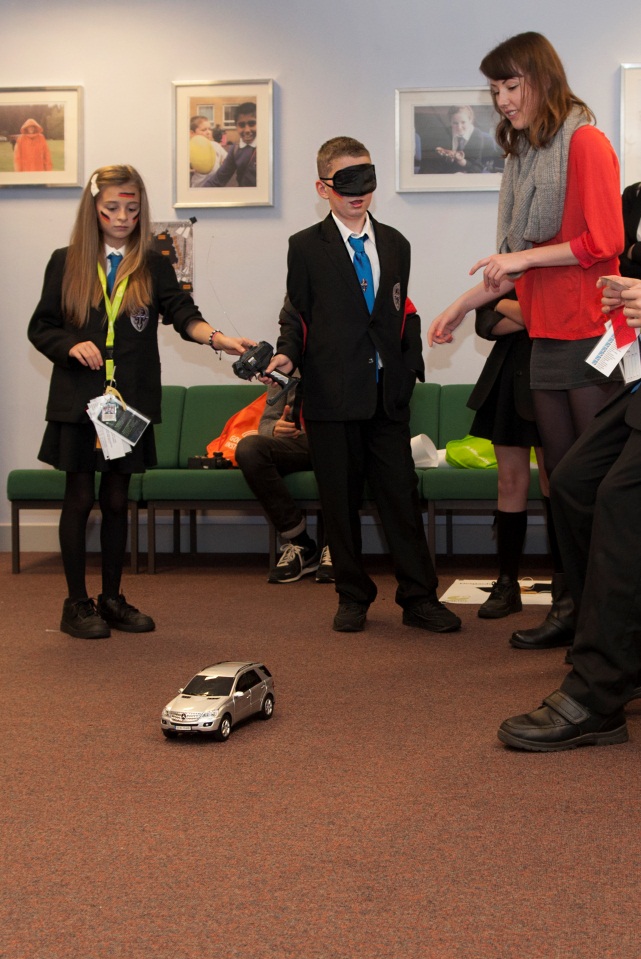 28.10.2013
Thank you!Stay in touch:language@glasgow.goethe.orgBoergmann@glagow.goethe.org